19. JÉZUS LECSENDESÍTI 
A TENGERT
Kedves Szülők!
Kérjük, hogy segítsenek a gyermeküknek a hittanóra tananyagának az elsajátításában!

A digitális hittanórán szükség
lesz az alábbiakra:
hittankönyv,
ceruza,
színes ceruzák,
hittanfüzet vagy egy üres lap,
kis hely a mozgáshoz,
Internet kapcsolat0
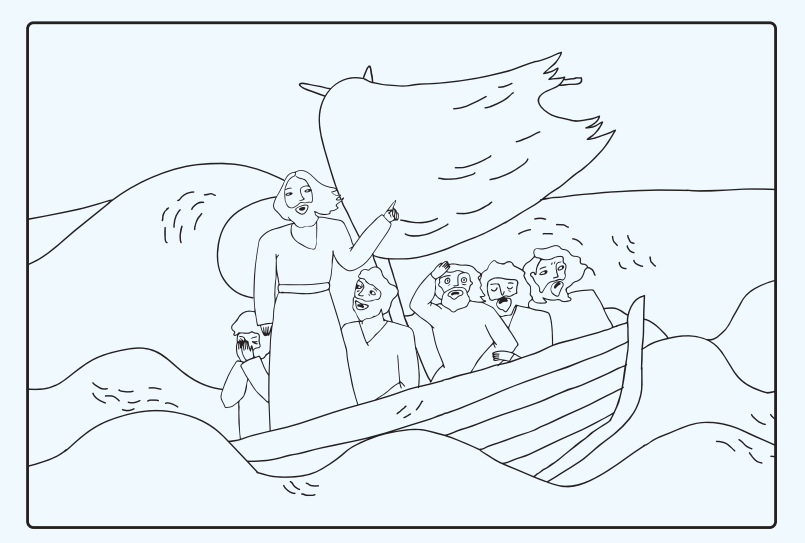 DIGITÁLIS HITTANÓRA

Állami iskolák
1. osztályos tanulói számára
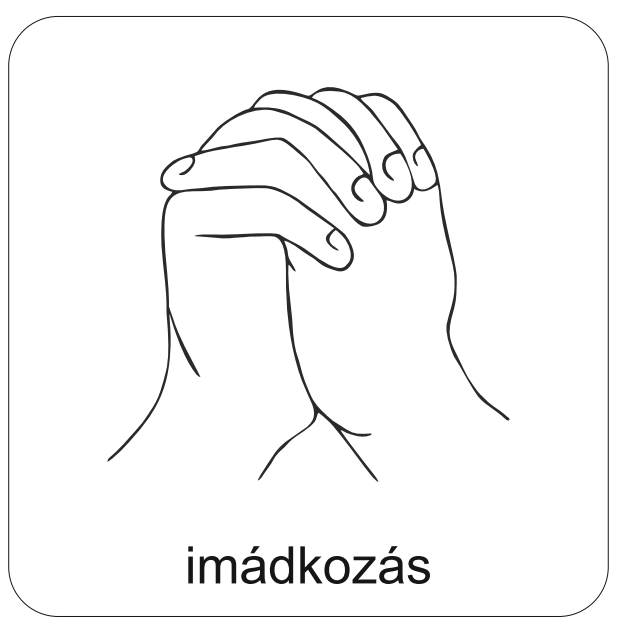 Kezdd a digitális hittanórát az óra eleji imádsággal!
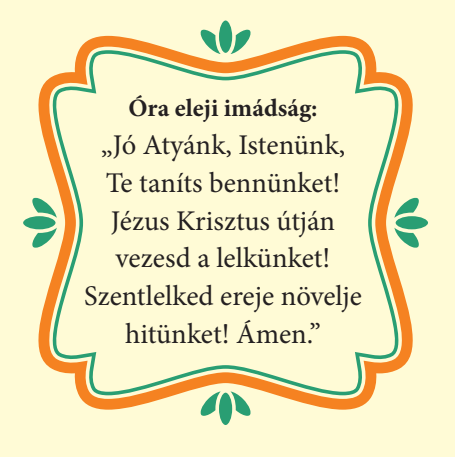 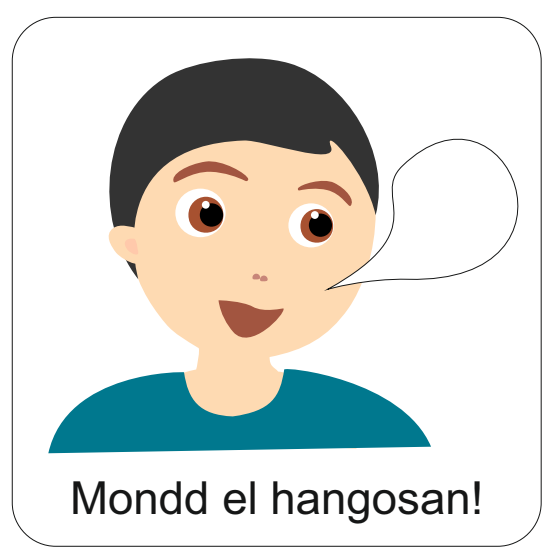 Nyisd ki a tankönyvet a 76. oldalon! 
Nézd meg jól a képet, és válaszolj hangosan a kérdésekre!
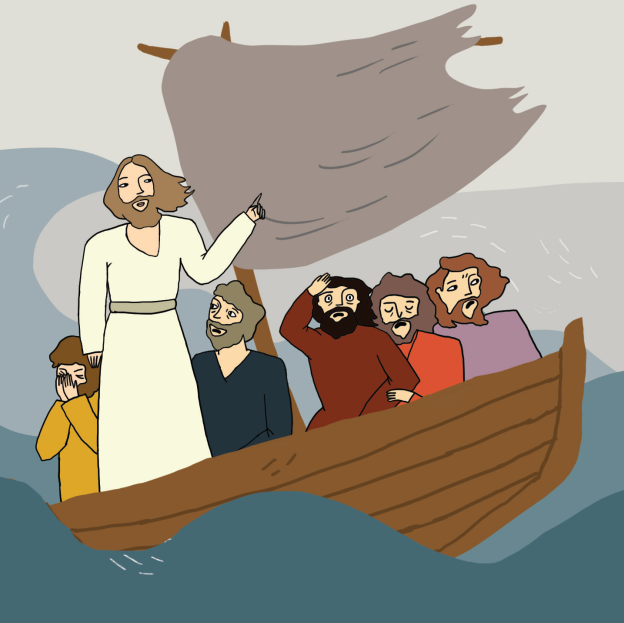 Kiket látsz a képen?
Honnan lehet tudni, hogy viharba kerültek az emberek?
3. Figyeld az arcokat! 
Mi a különbség az arckifejezések között?
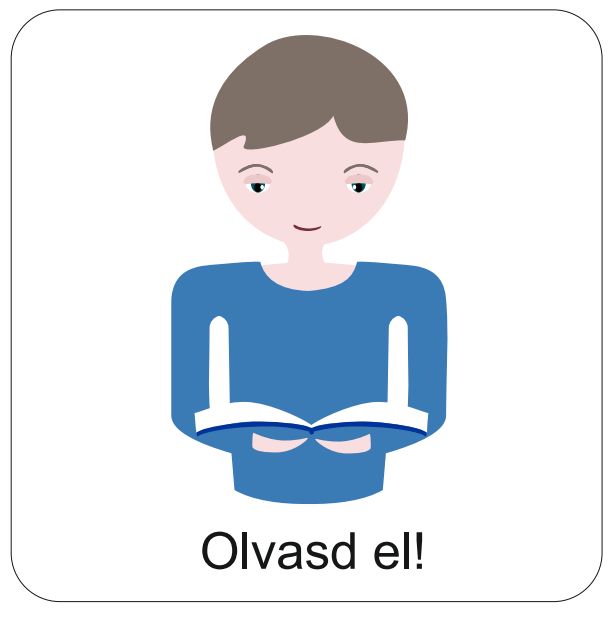 Hangosan olvasd fel a 76. oldalon a lecke szövegét!
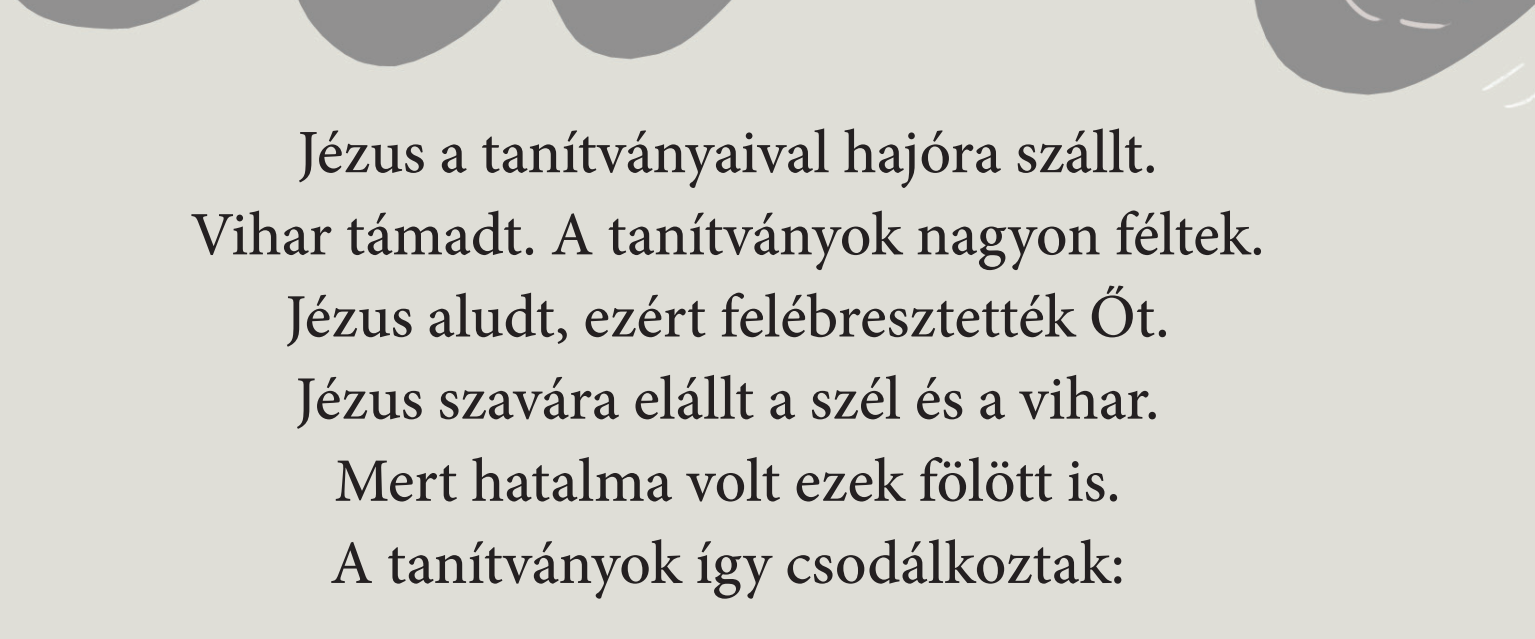 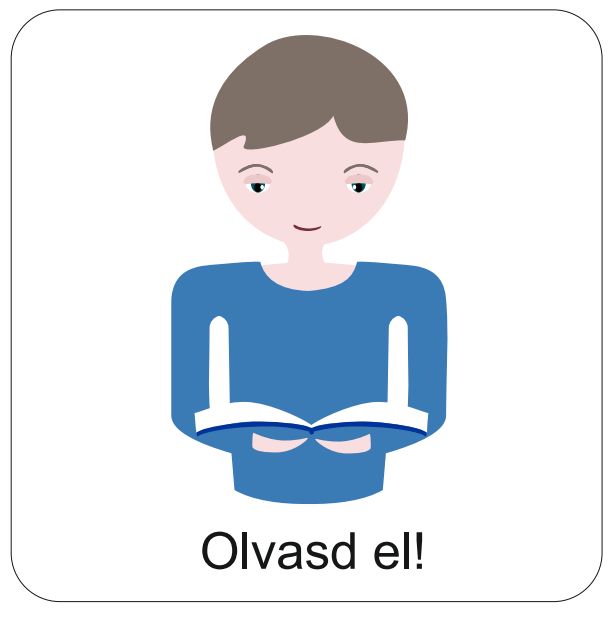 Hangosan olvasd fel a tanítványok csodálkozó kérdését!
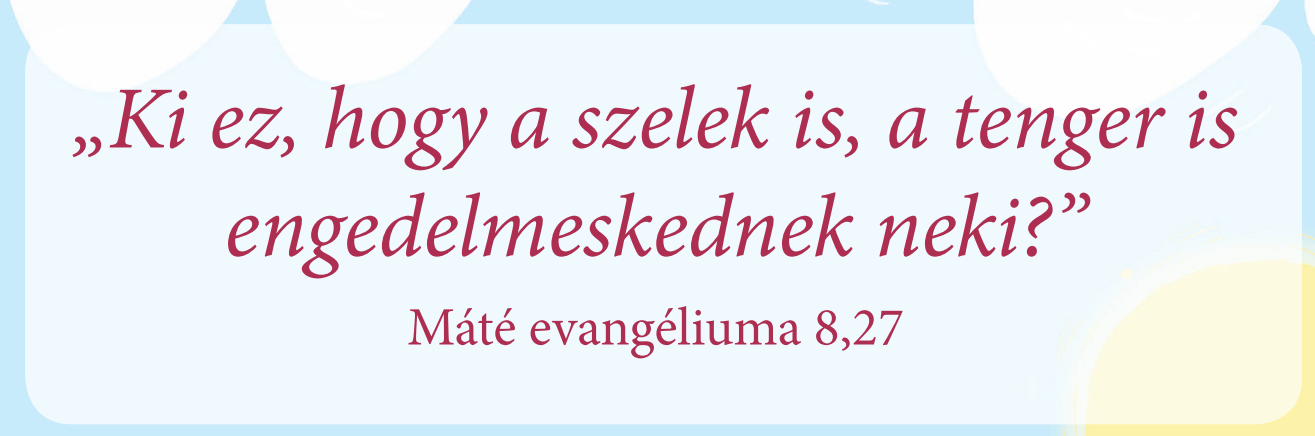 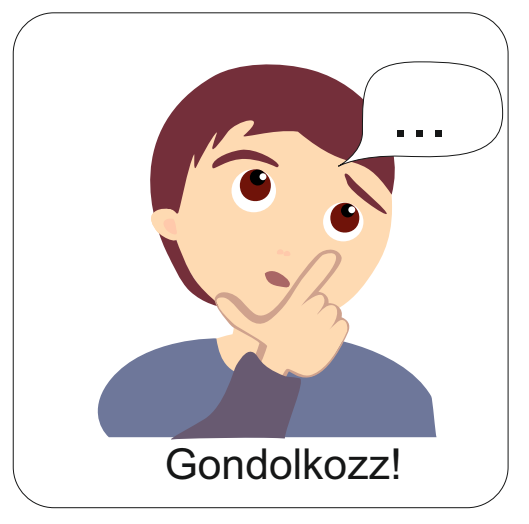 Miért csodálkoztak így a tanítványok?
Ha lehet, akkor a válaszodat a Szüleid segítségével küldd el a hittanoktatódnak!
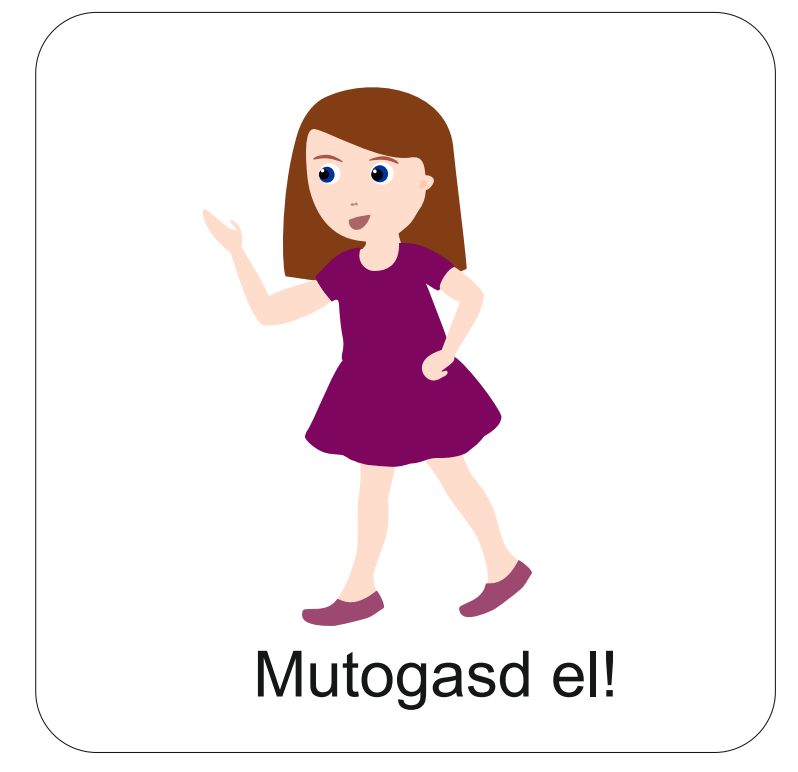 Tanuld meg az aranymondást mozgással kísérve!
KI EZ,
Tárd szét csodálkozva a kezed.
HOGY A SZELEK IS,
Mutasd a szél mozgását.
A TENGER IS,
Mutasd a tenger hullámzását.
ENGEDELMESKEDNEK NEKI?
Hajtsd meg a fejed.
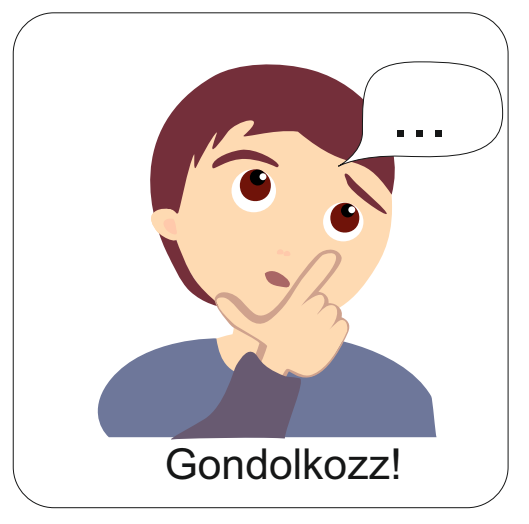 Vajon mit érezhettek a tanítványok?
https://wordwall.net/play/912/585/663
Kattints a linkre, és végezd el a feladatot!
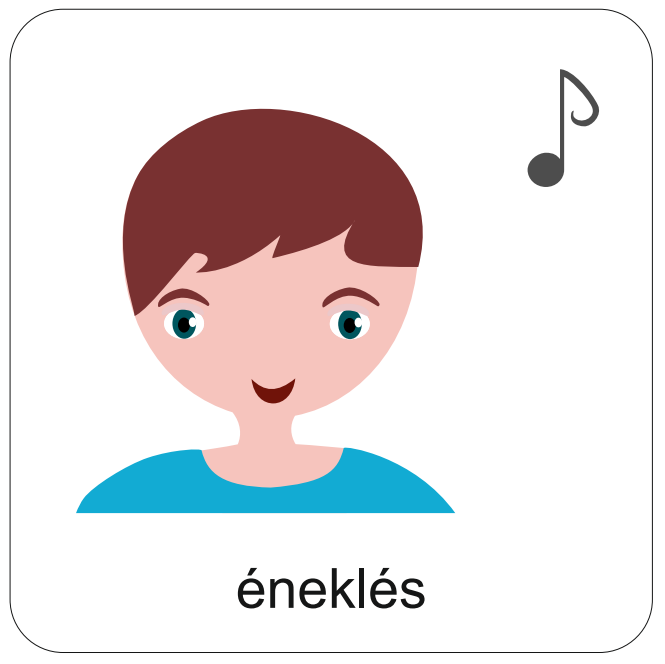 Hallgasd meg ezt az éneket!
https://www.youtube.com/watch?v=PCSg-qX3ATE
Jézus hív, bár zúg, morajlik életünk vad tengere,
Halk hívása tisztán hangzik, 
Jer kövess, ó, jöjj, ide!
(Református Énekeskönyv 299. éneke)
Ha tudod, énekeld te is!
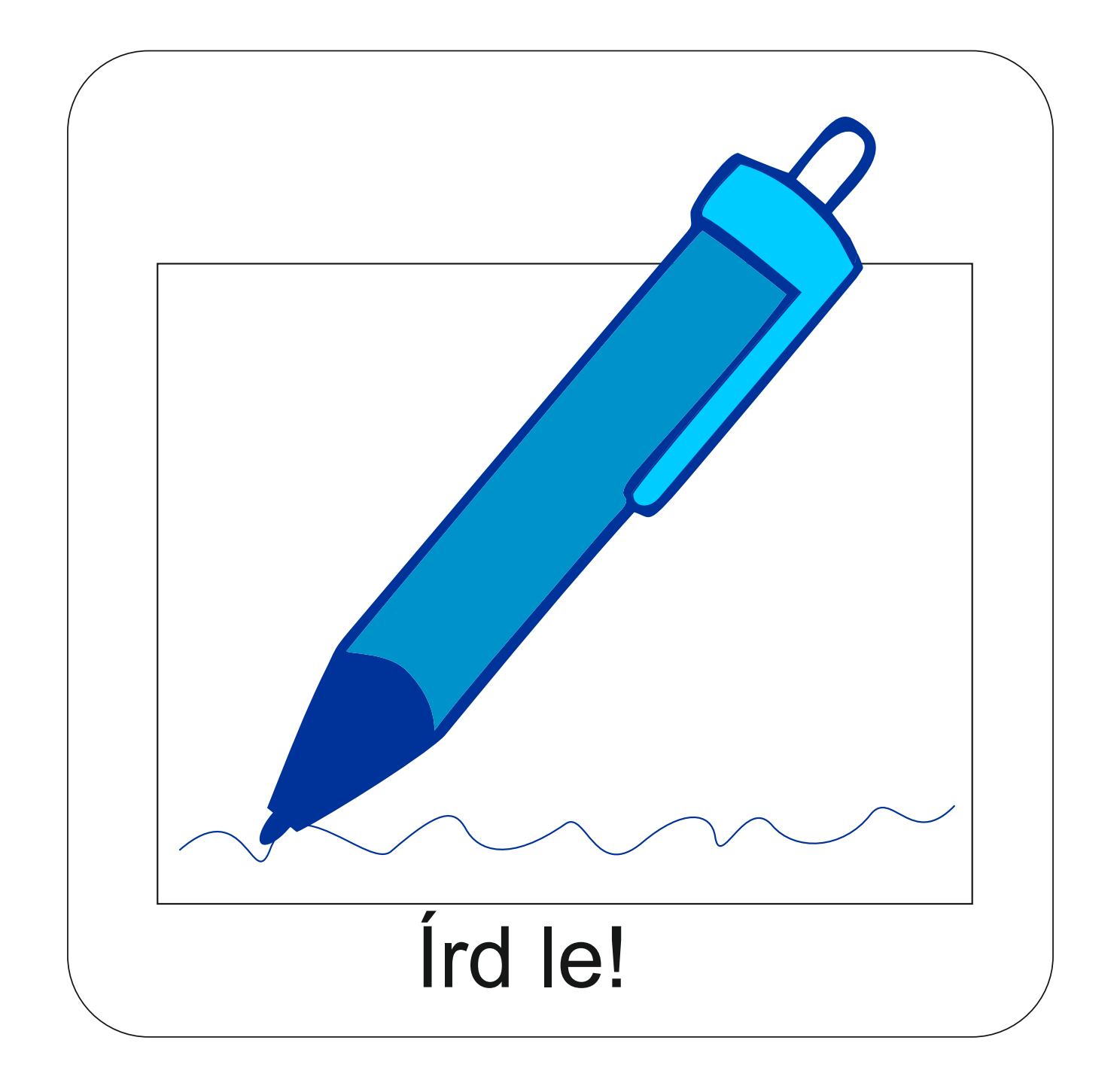 Oldd meg a tankönyv 79. oldalán a 4. feladatot!
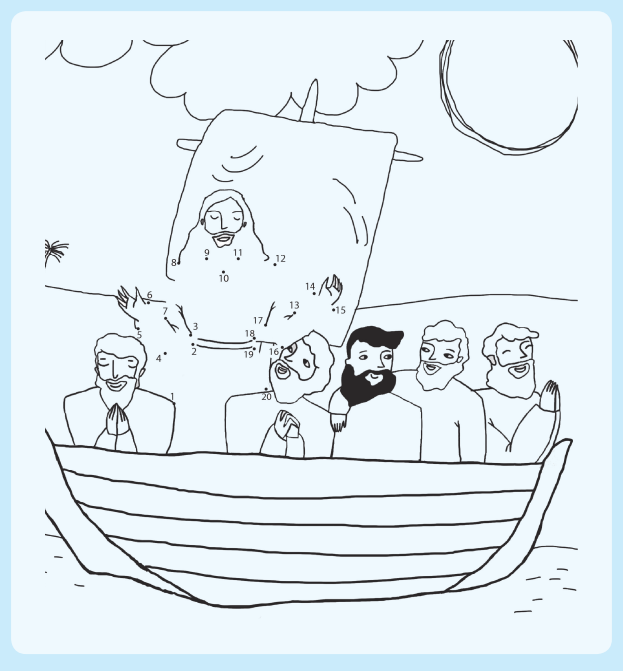 Írd le a választ egy lapra! Ha lehet, akkor a megoldást a Szüleid segítségével küldd el a hittanoktatódnak!
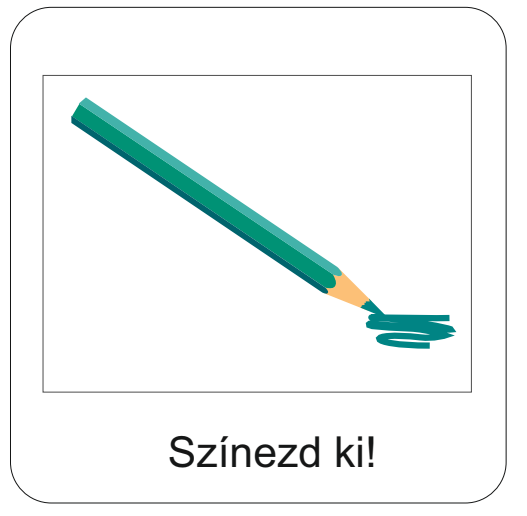 Szorgalmi feladat:
Színezd ki a tankönyv 75. oldalán az 1. feladatot!
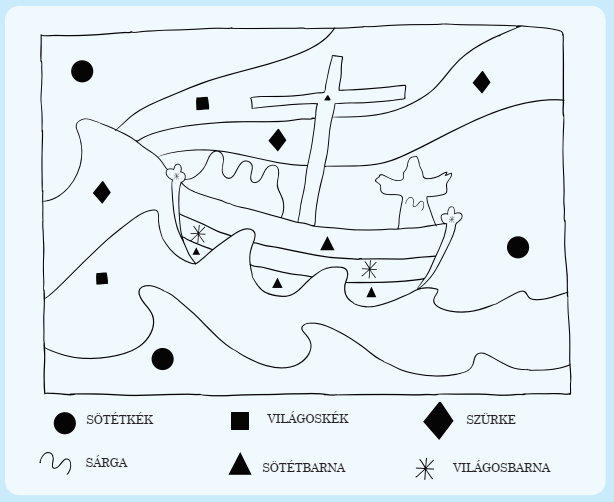 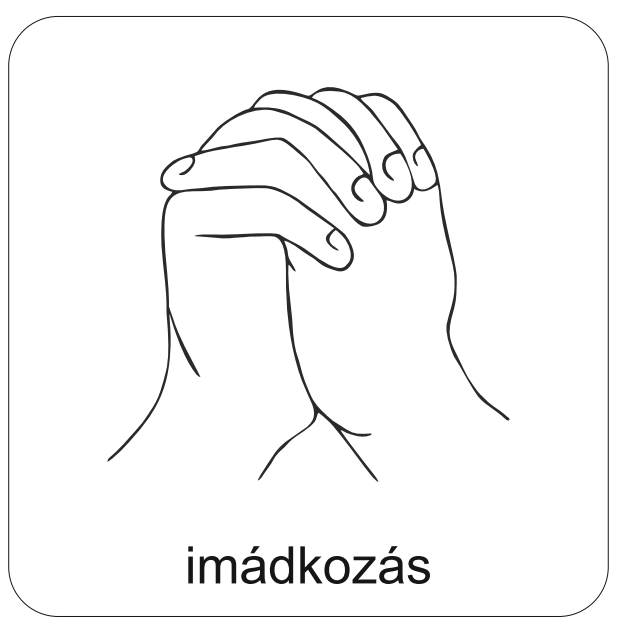 A digitális hittanóra végén így imádkozz:
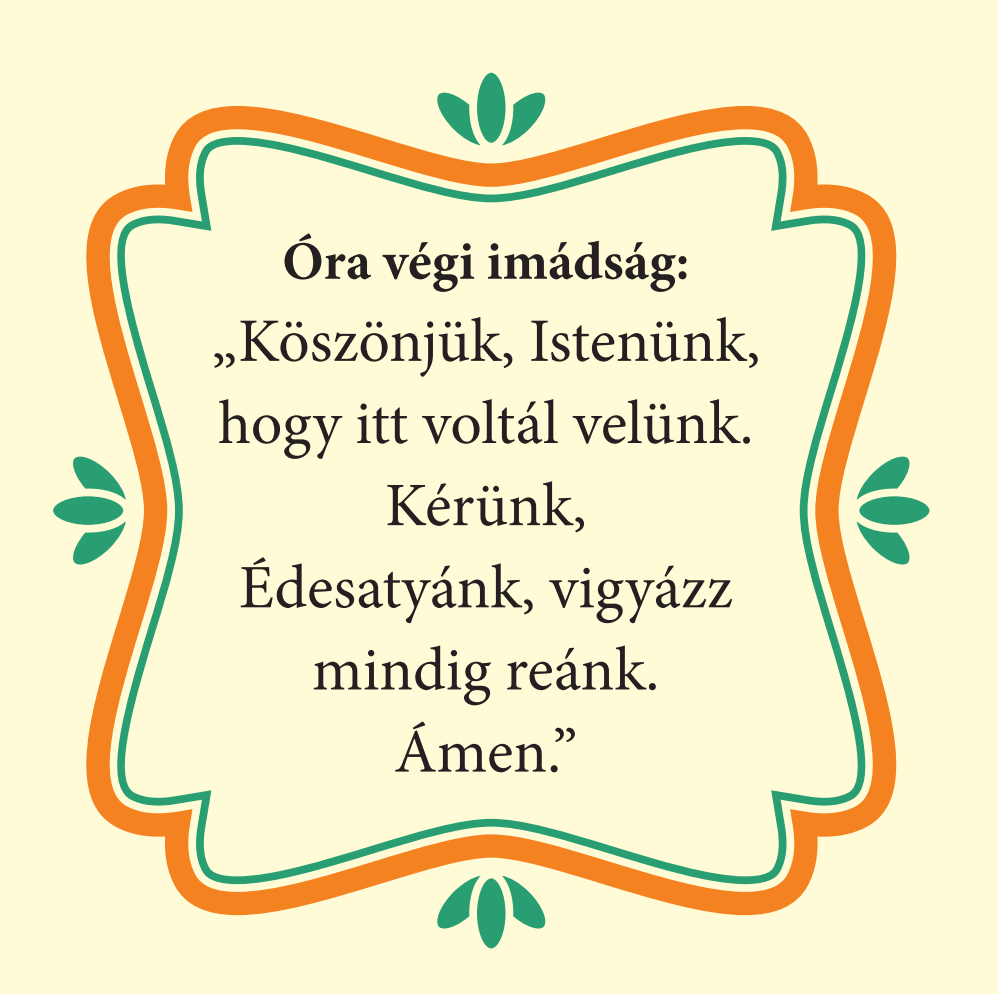 Áldás, békesség!
Veled van Istened, az Úr, 
ő erős, és megsegít. 
Repesve örül neked, megújít szeretetével, ujjongva örül neked.
(Zofóniás könyve 3,17)
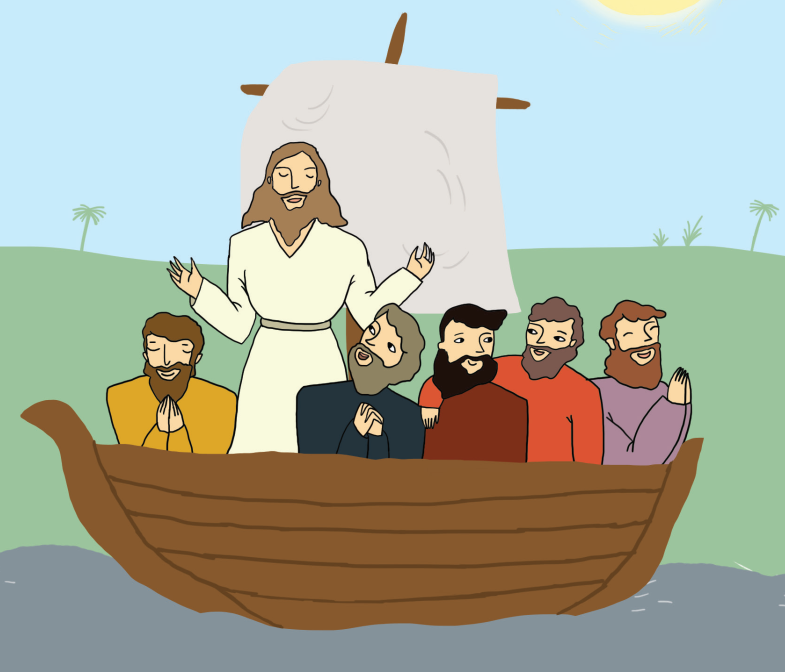 Kedves Szülők!
Köszönjük a segítségüket!
Isten áldását kívánjuk a fenti Igével!
Kedves Hittanos! 
Várunk a következő digitális hittanórára!